Variant cases in Indiana
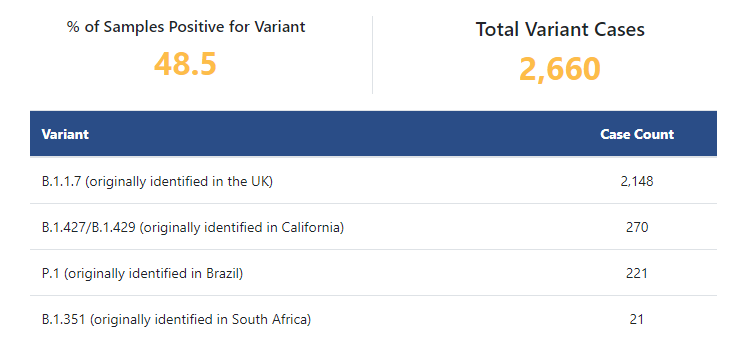 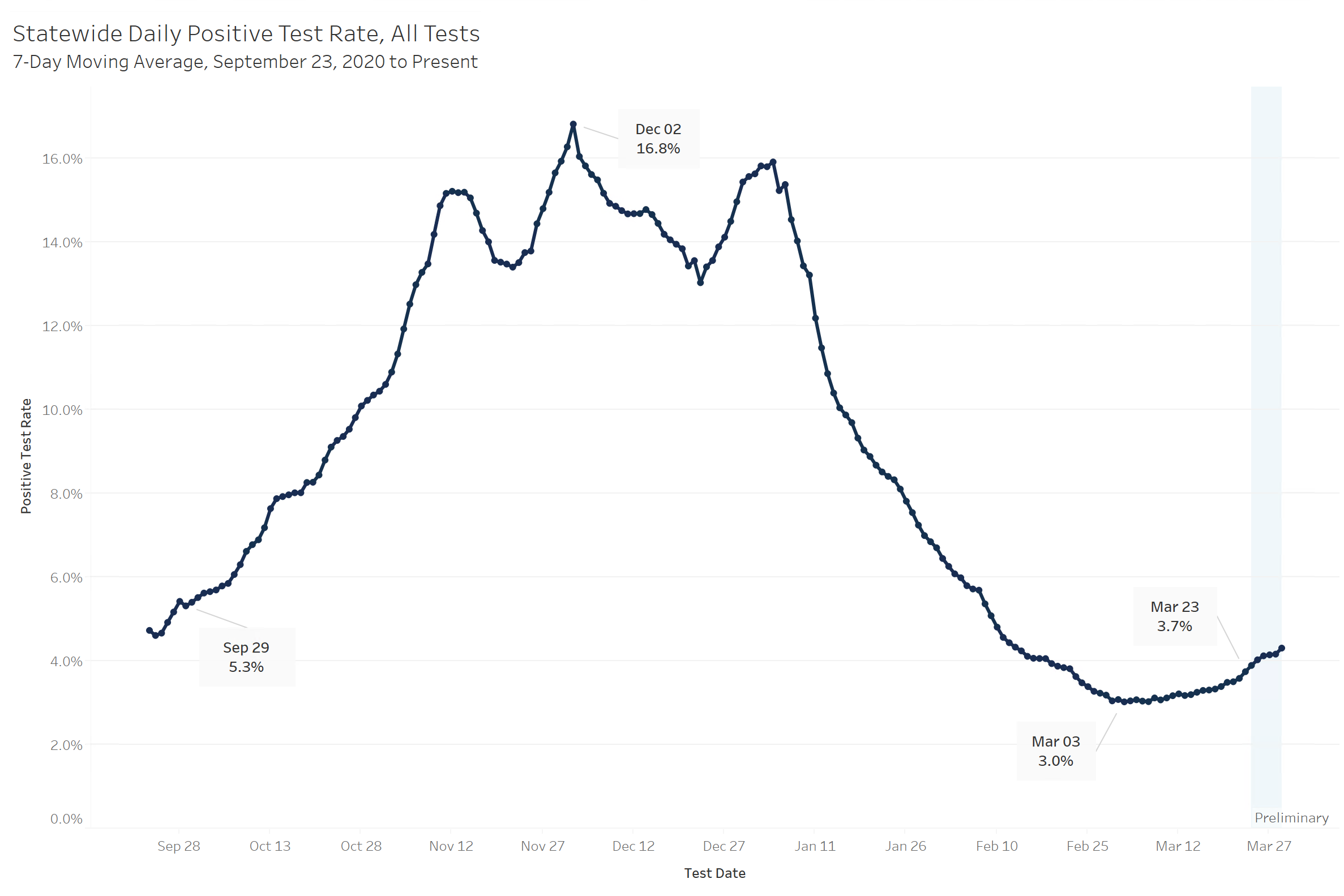 Positivity Rate
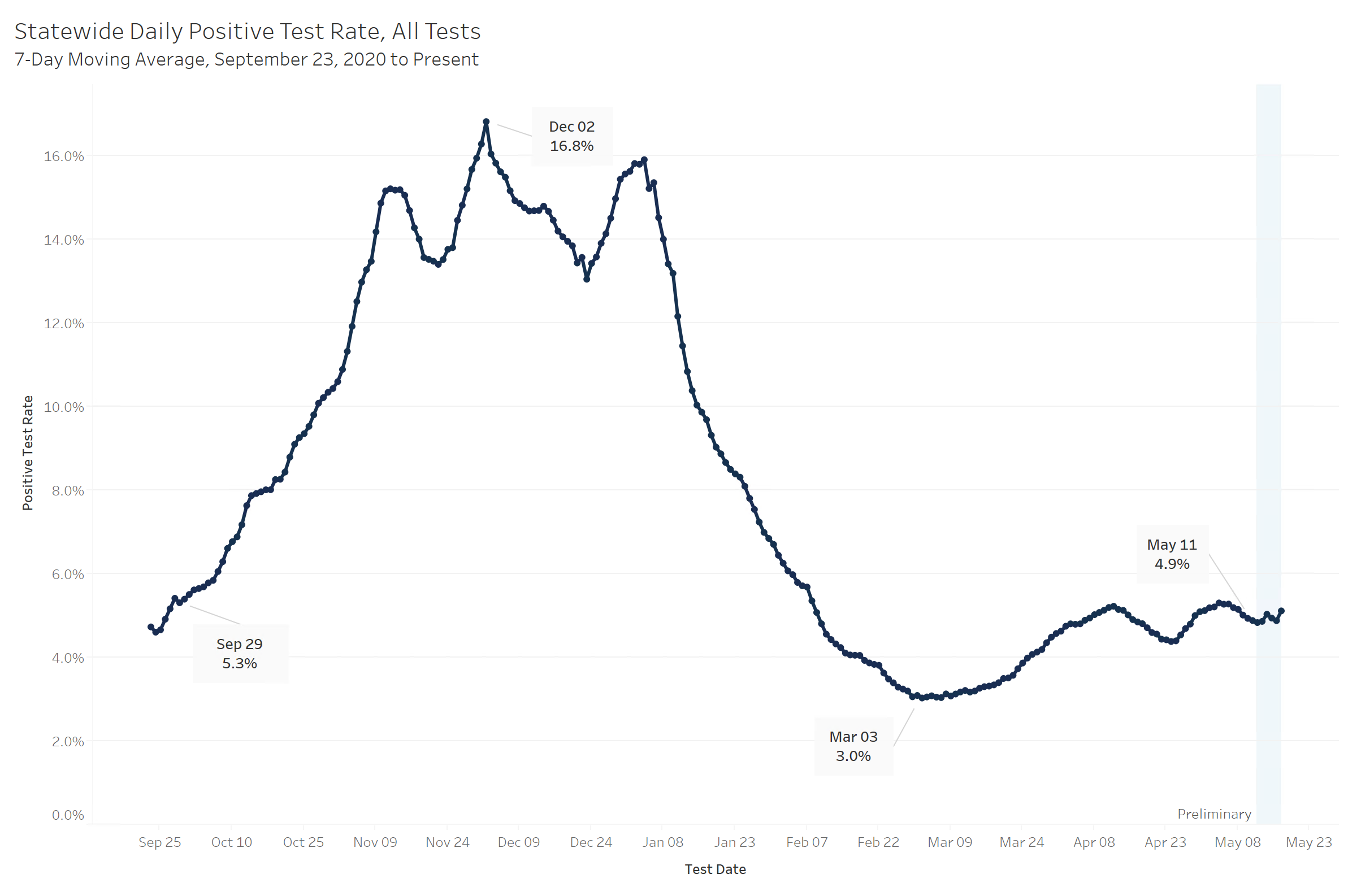 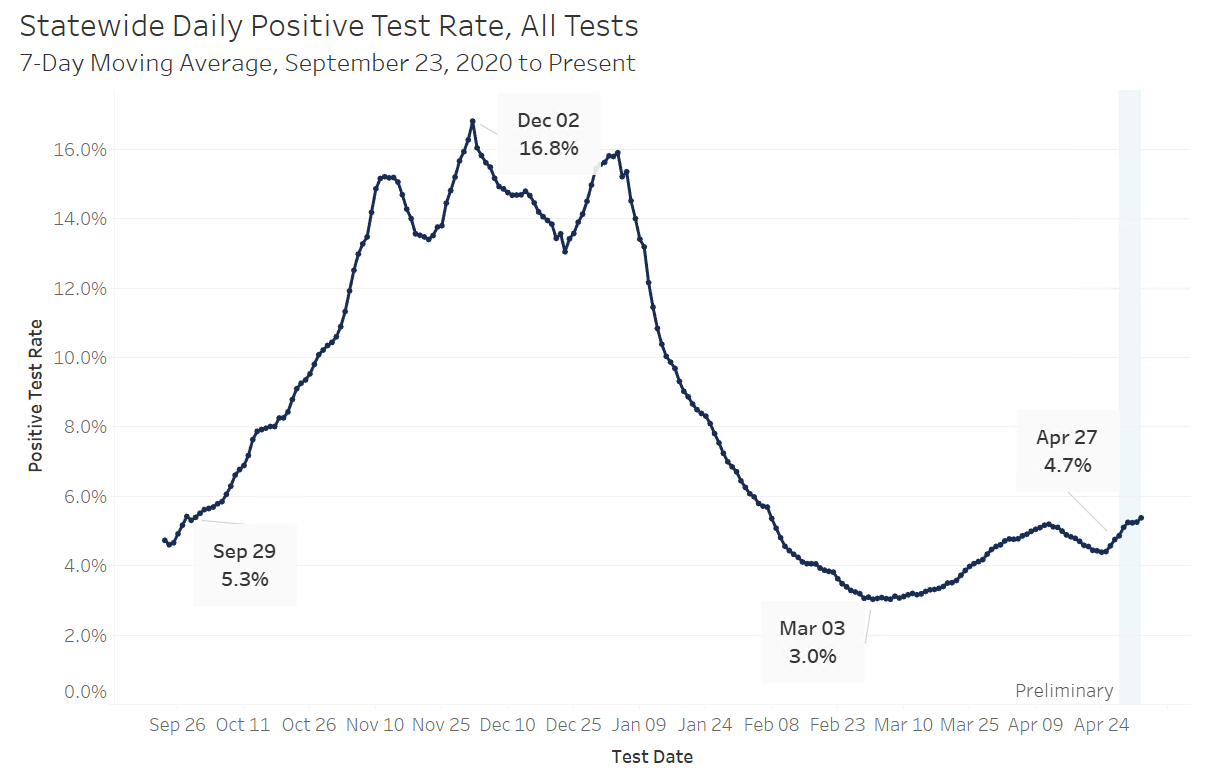 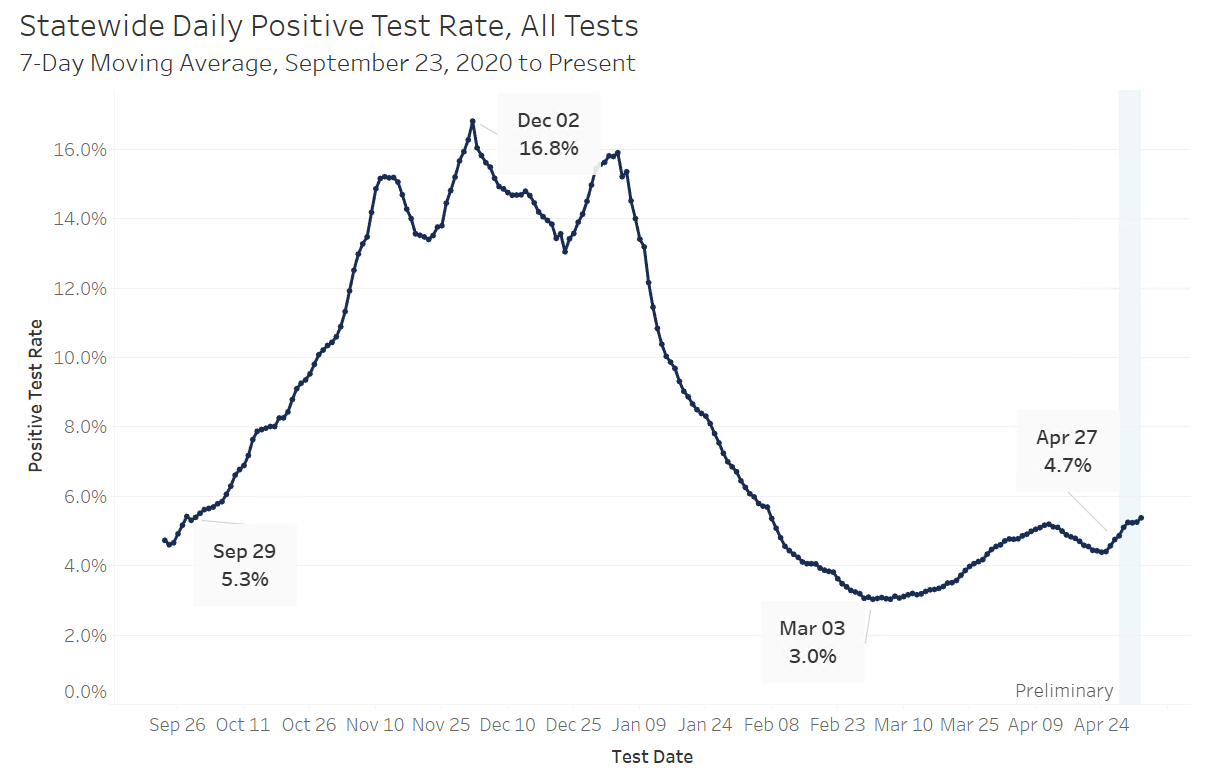 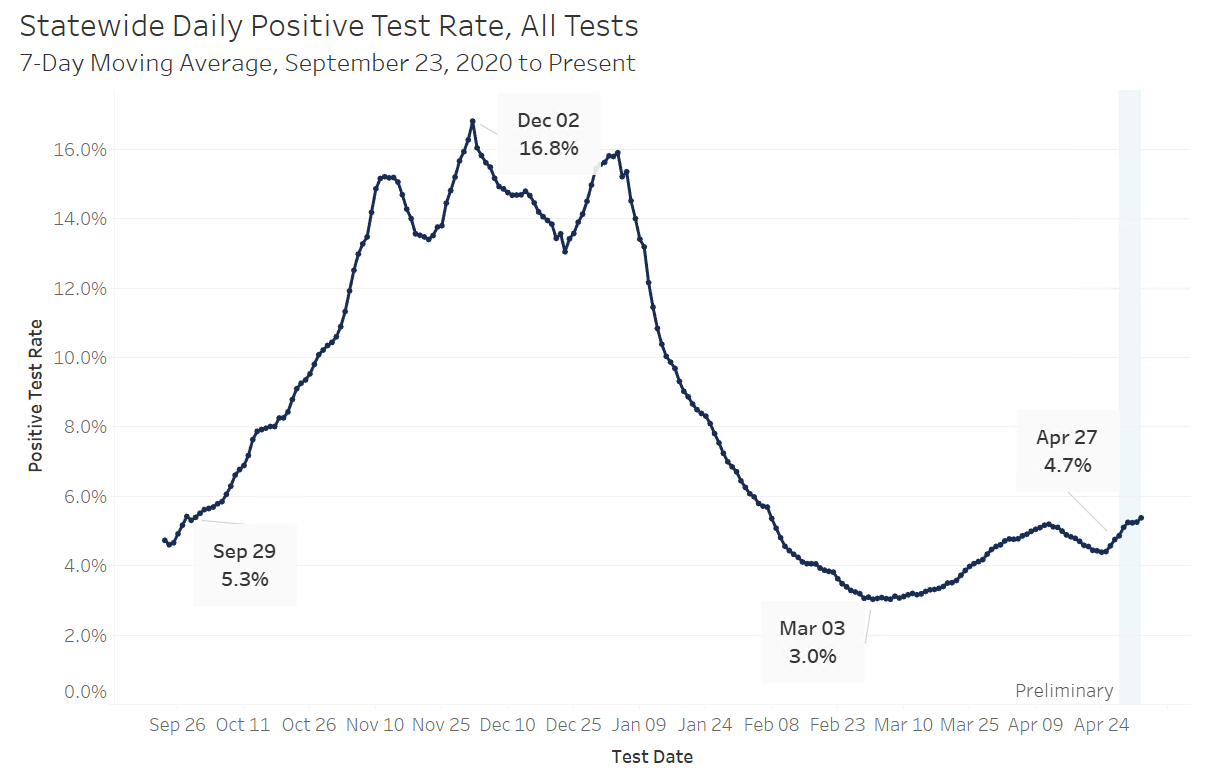 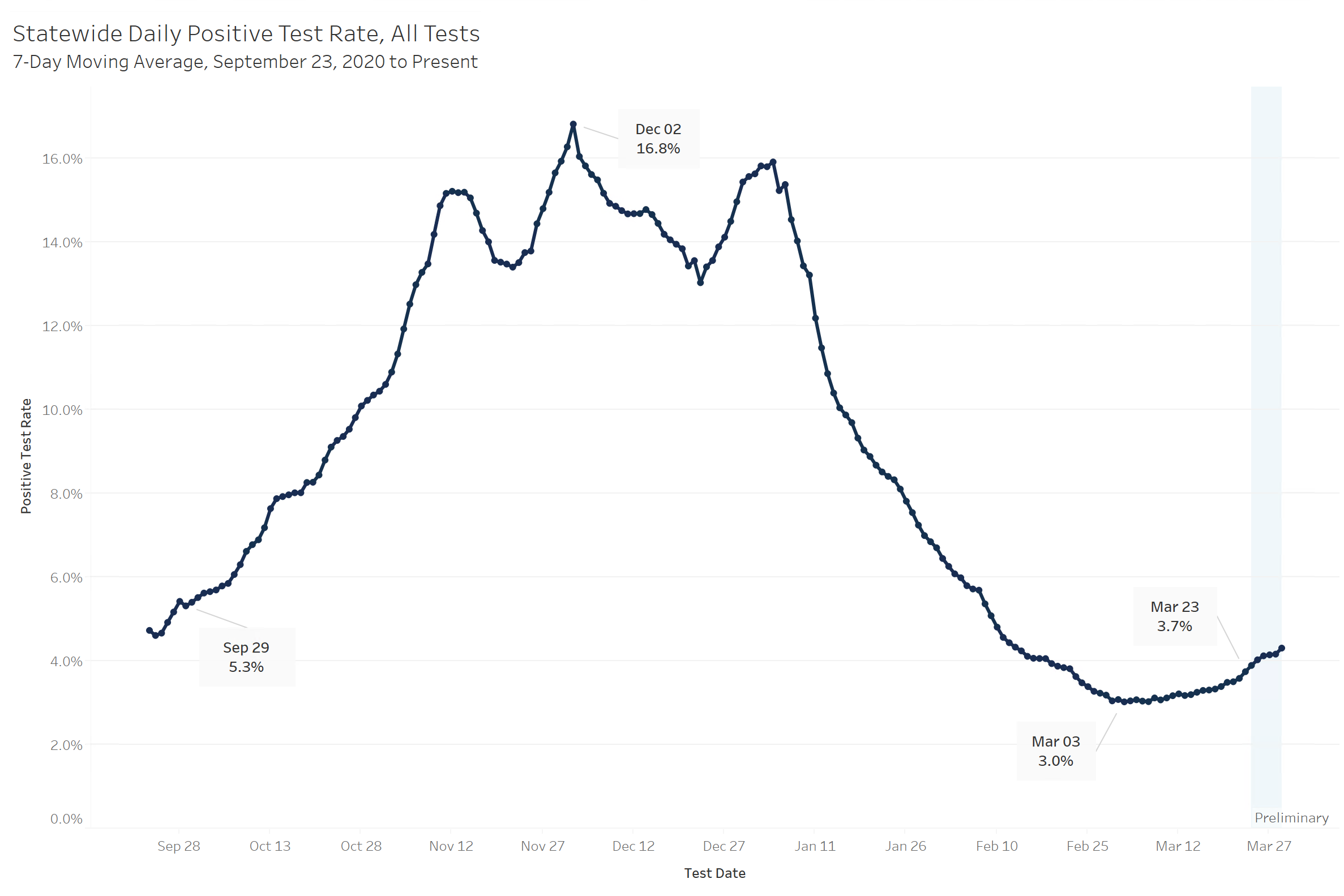 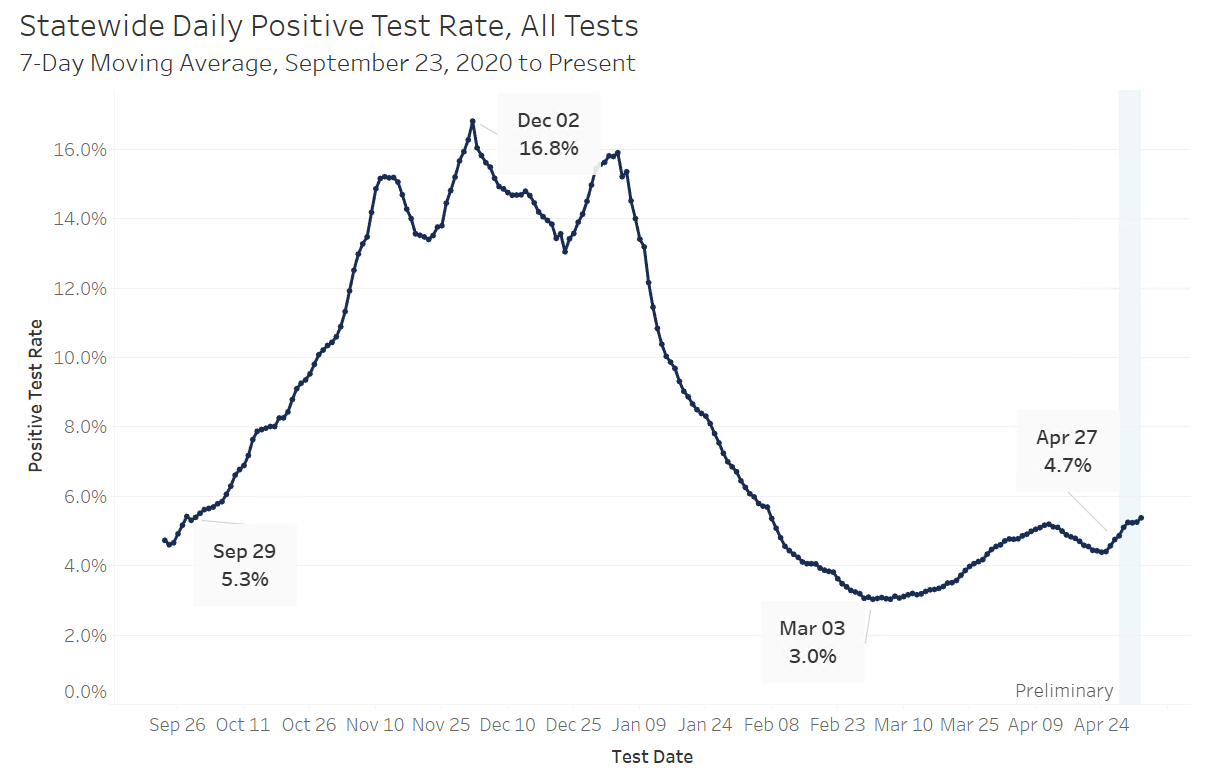 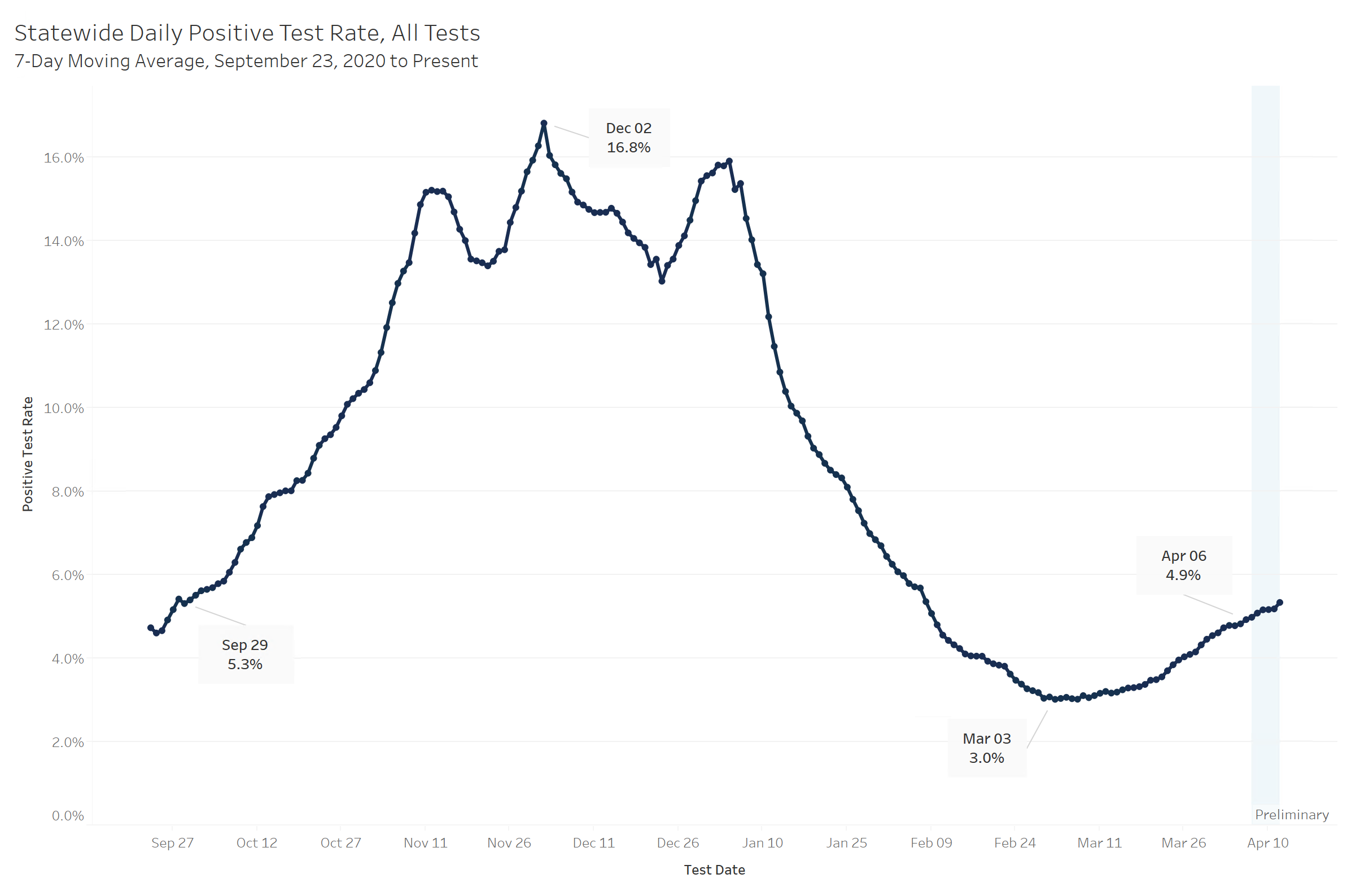 County metrics mapInformation for schools, local officials
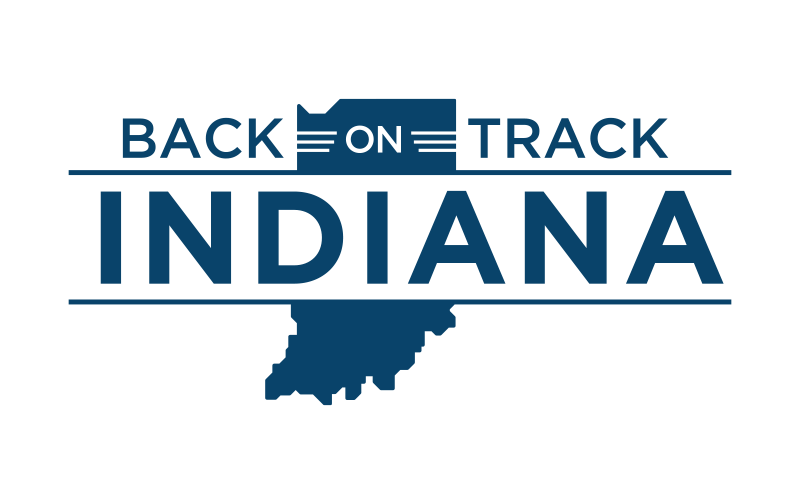 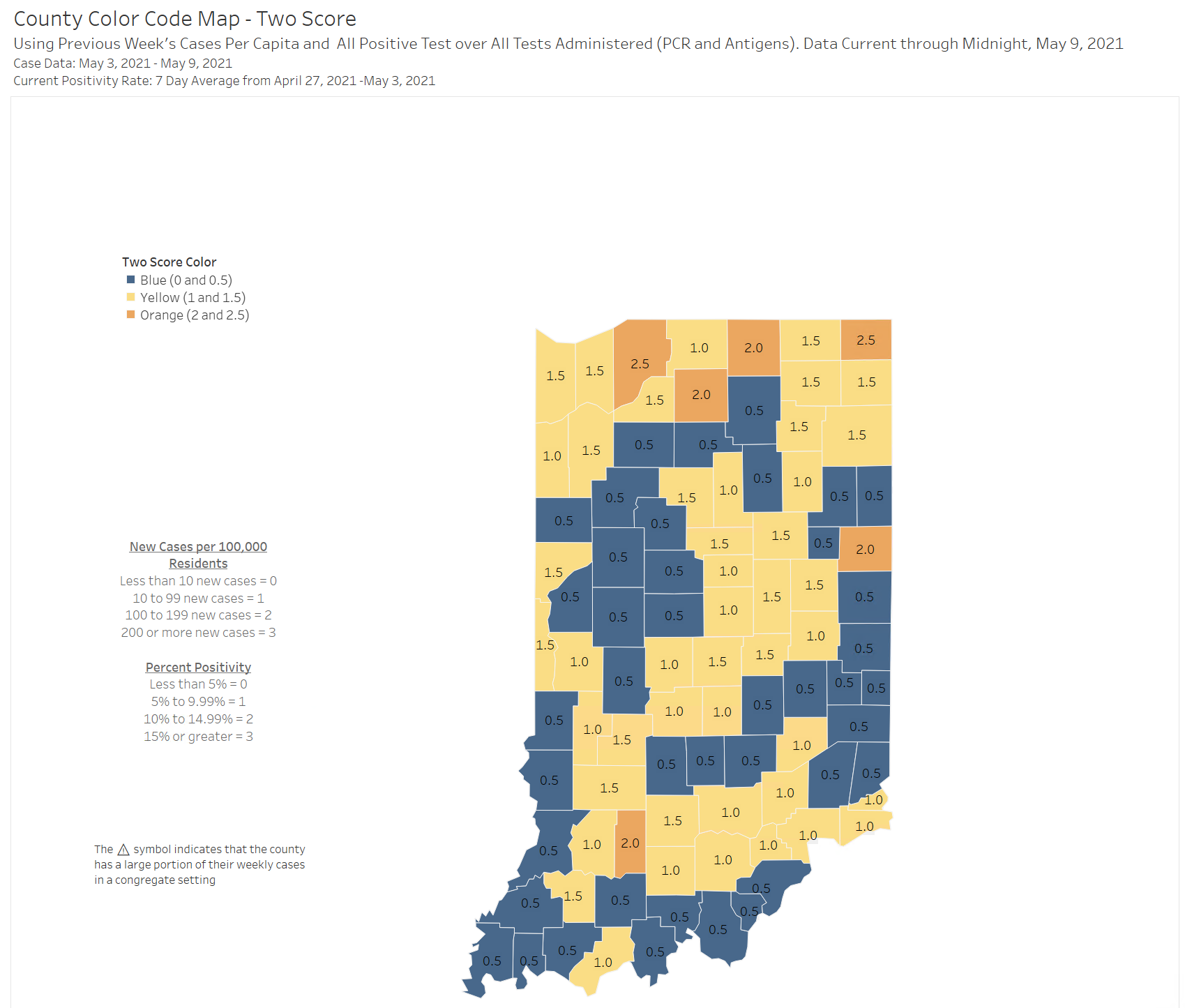 May 19
The metrics:
Blue (0 and .5)
Yellow (1 and 1.5)
Orange (2 and 2.5)
Red (3)
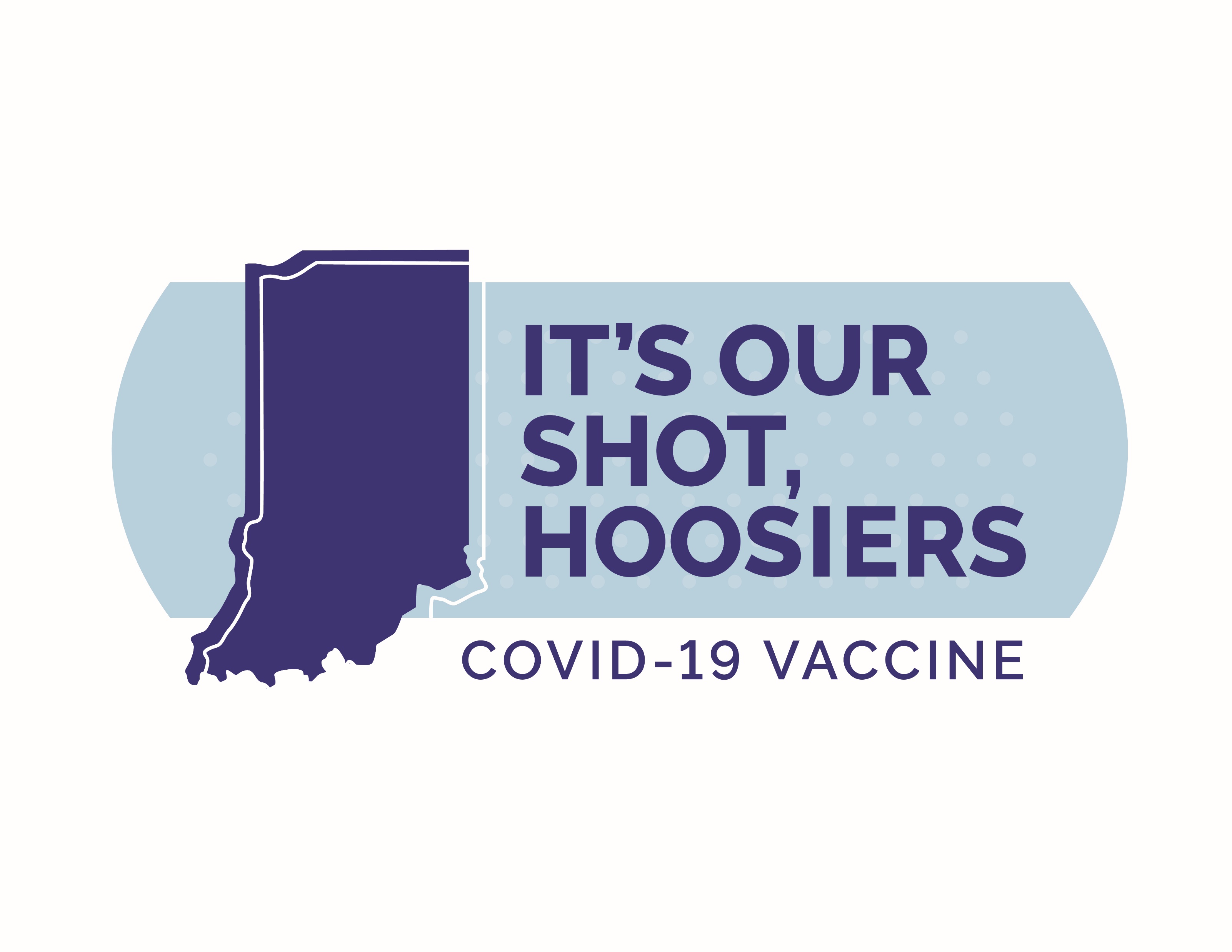 Advisory LevelCounty metrics map
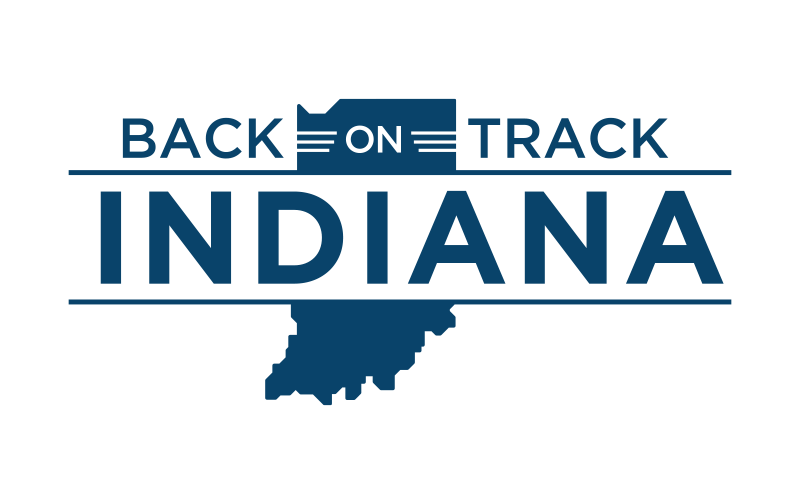 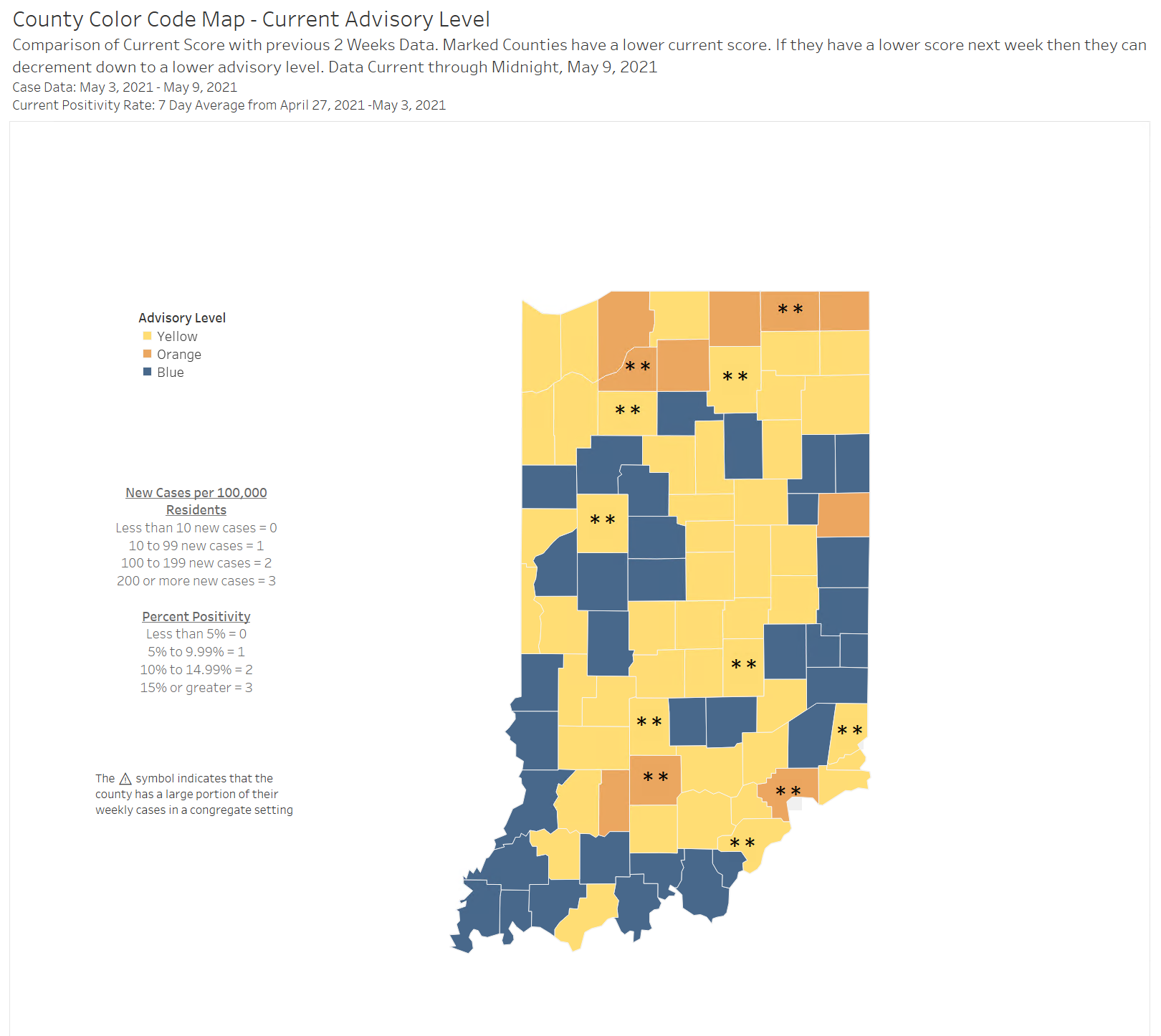 May 19
Current Advisory Level
Blue
Yellow
Orange
Red
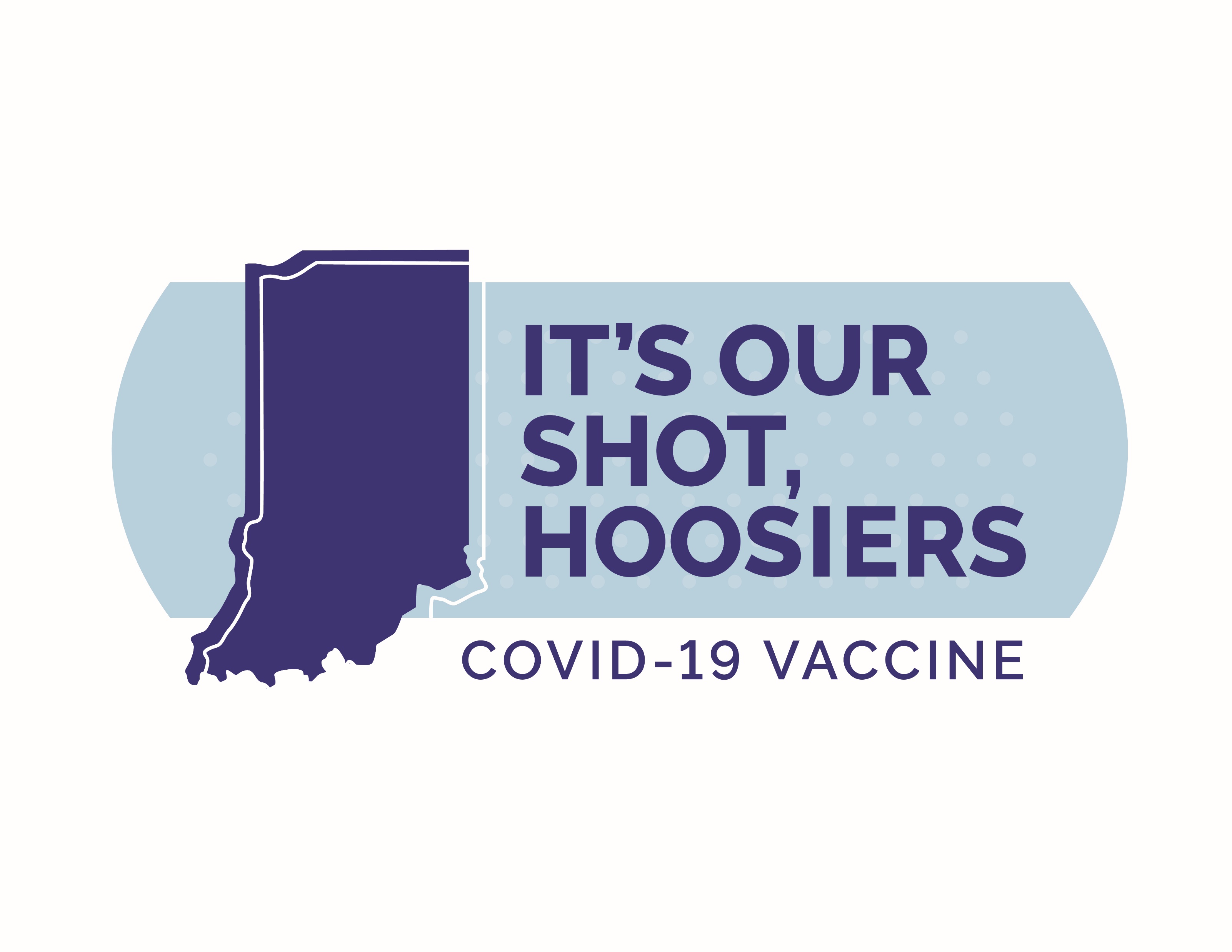 Statewide COVID-19 Hospital Census
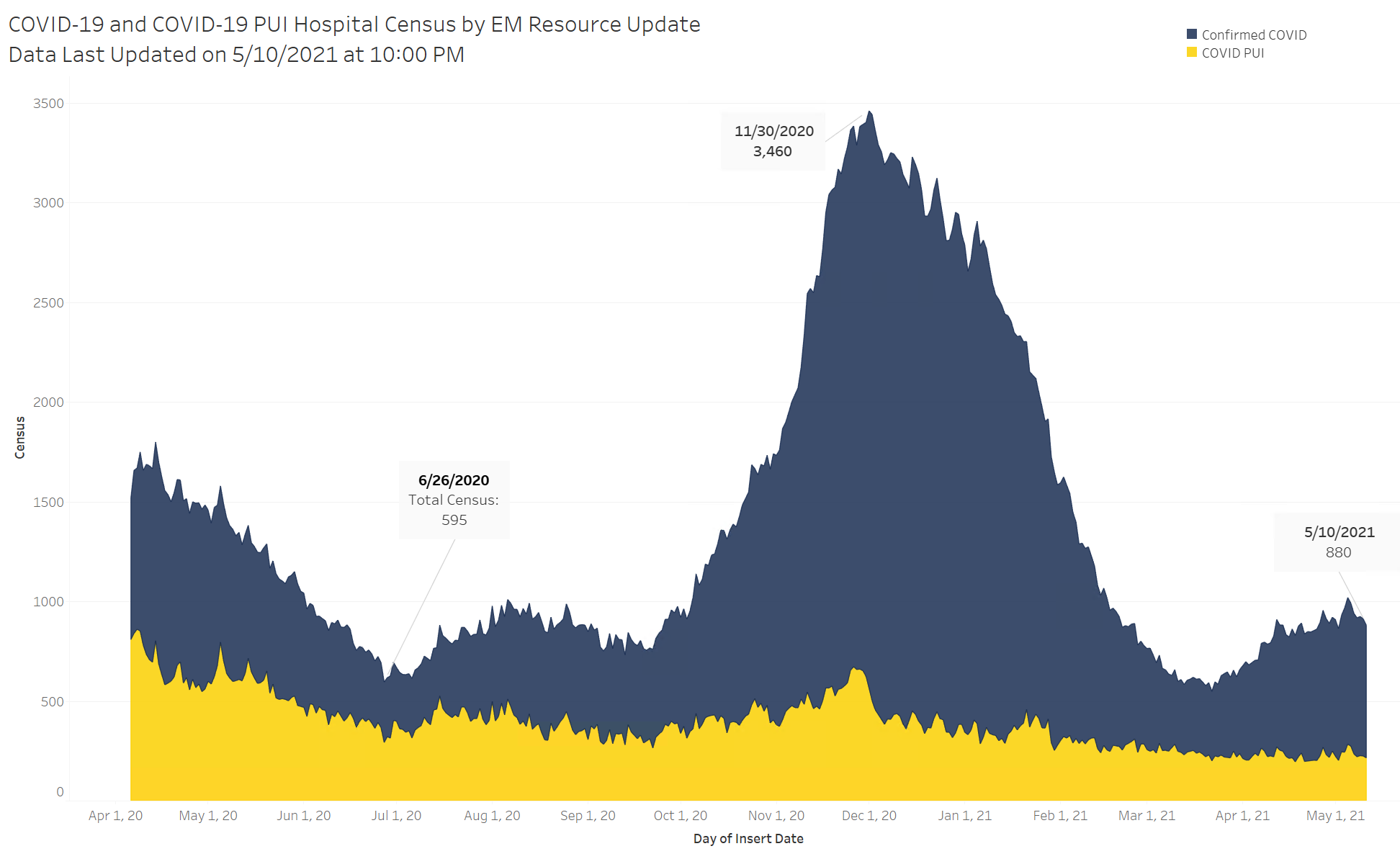 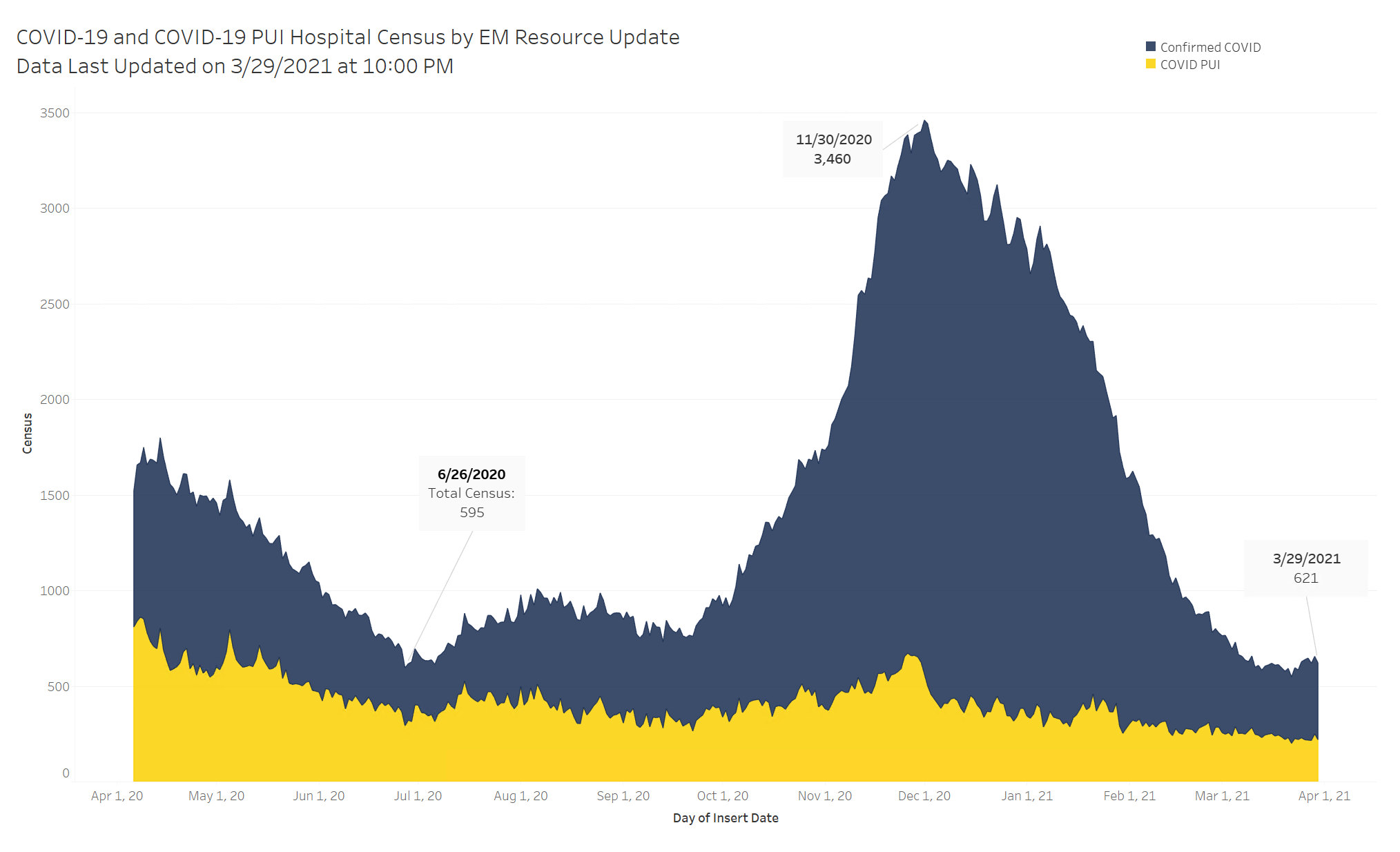 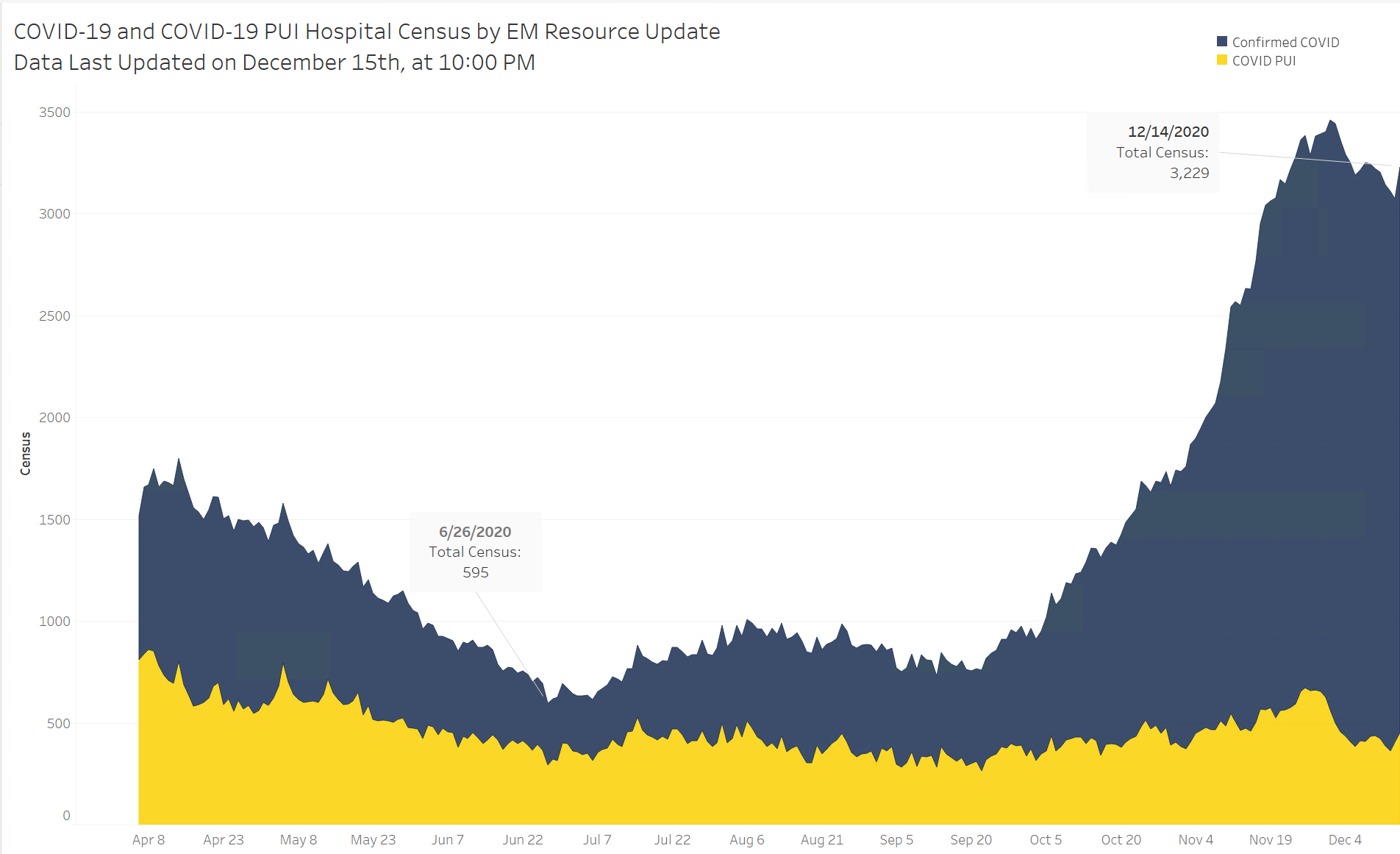 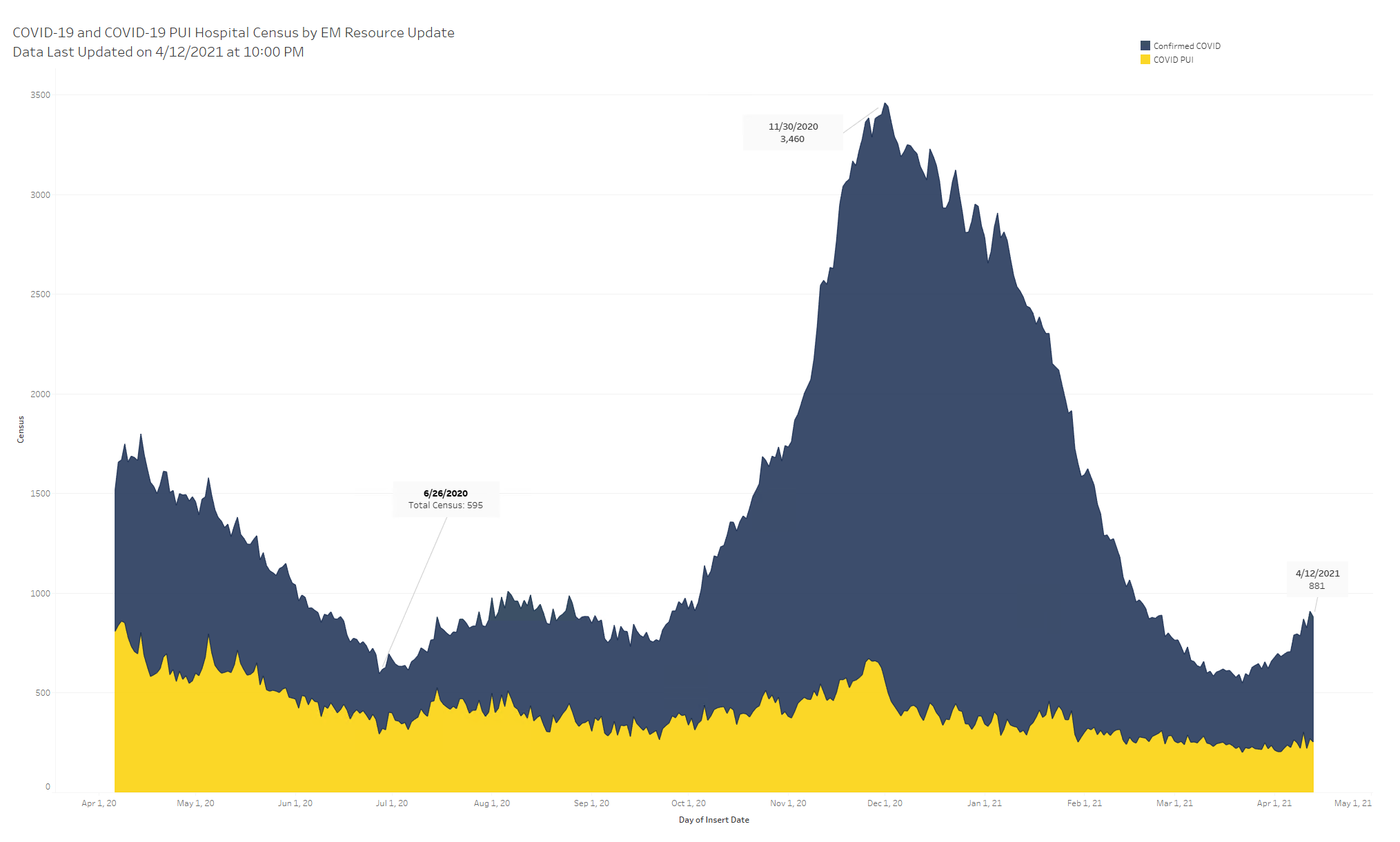 Statewide COVID-19 Hospital Admissions
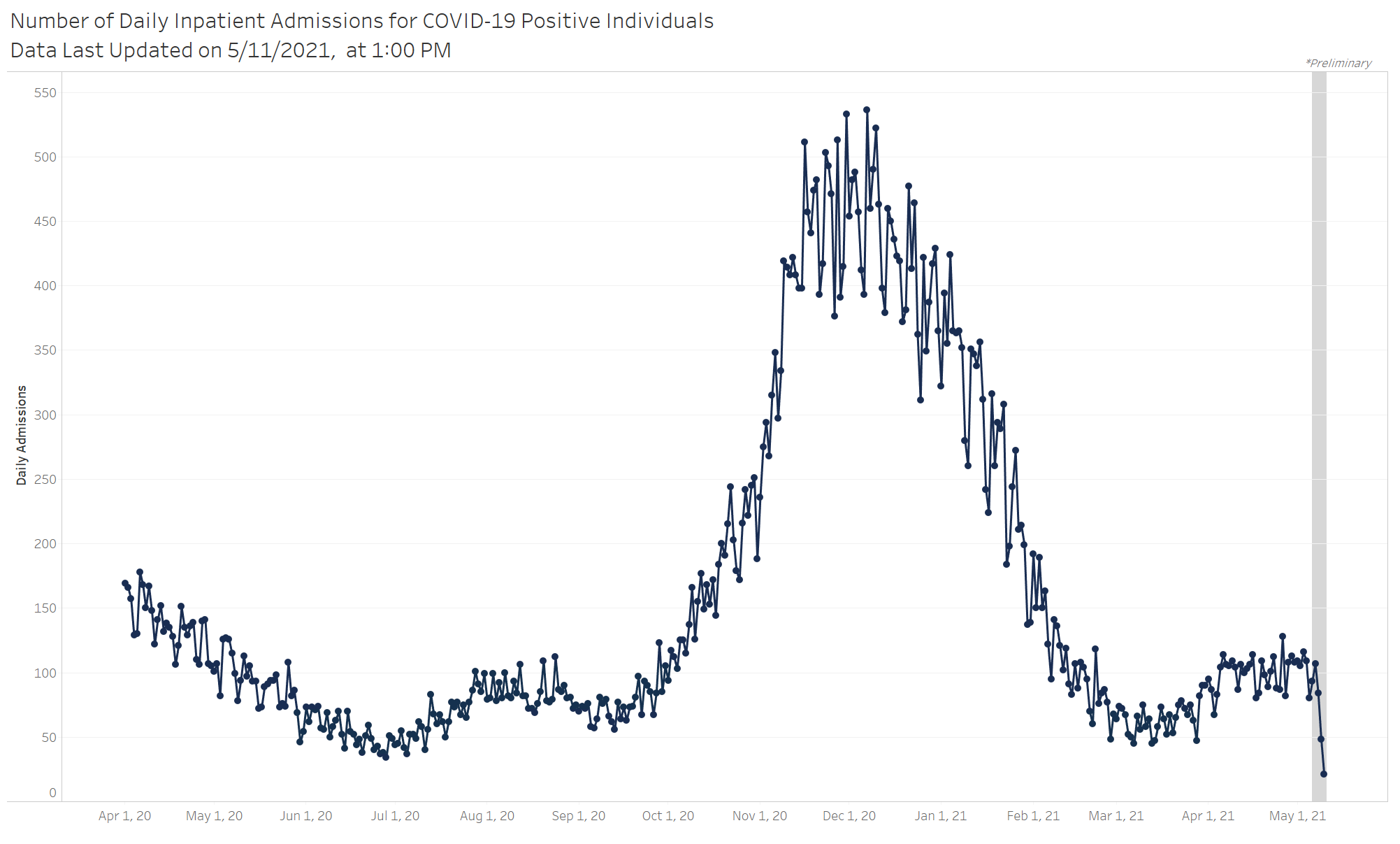 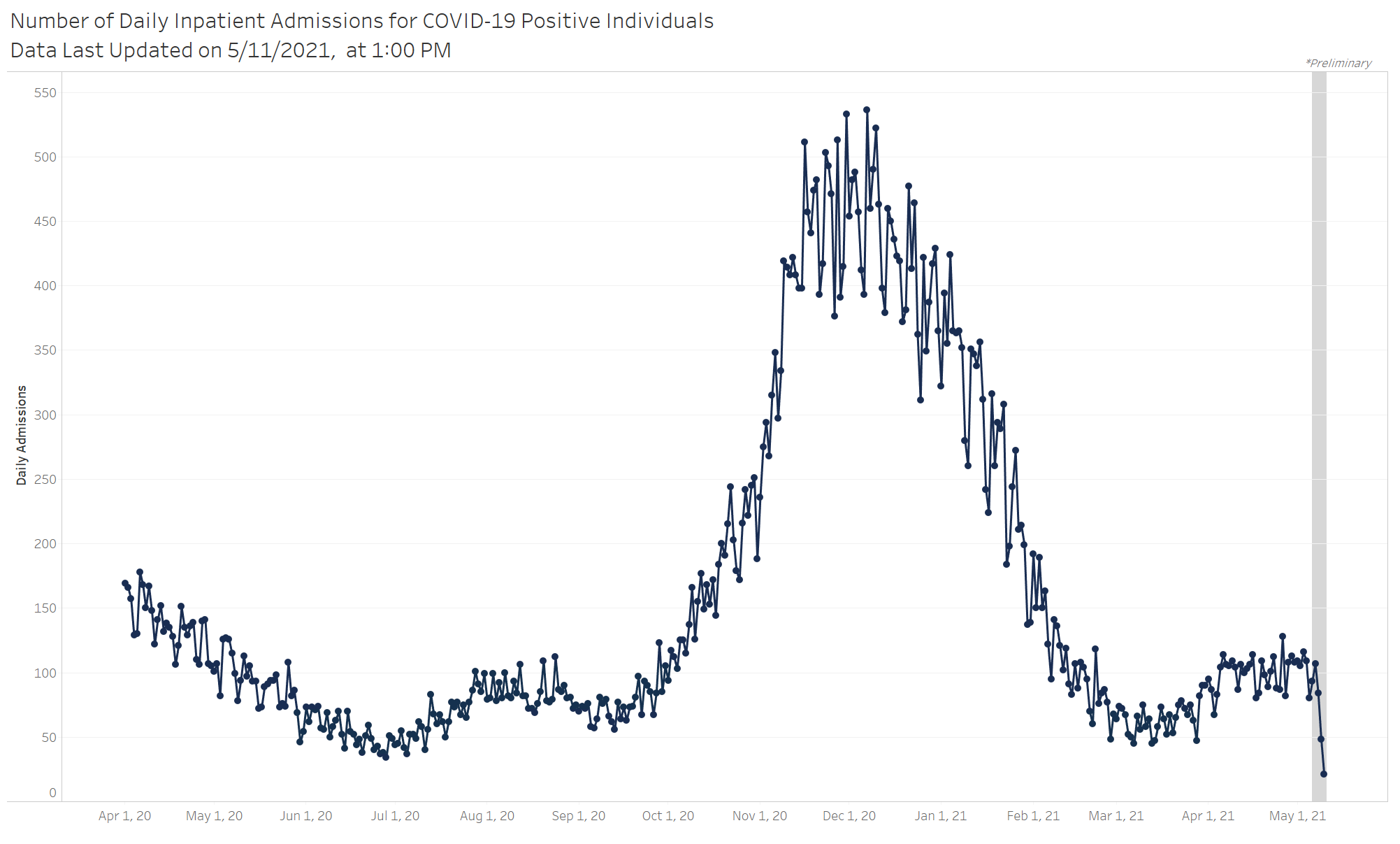 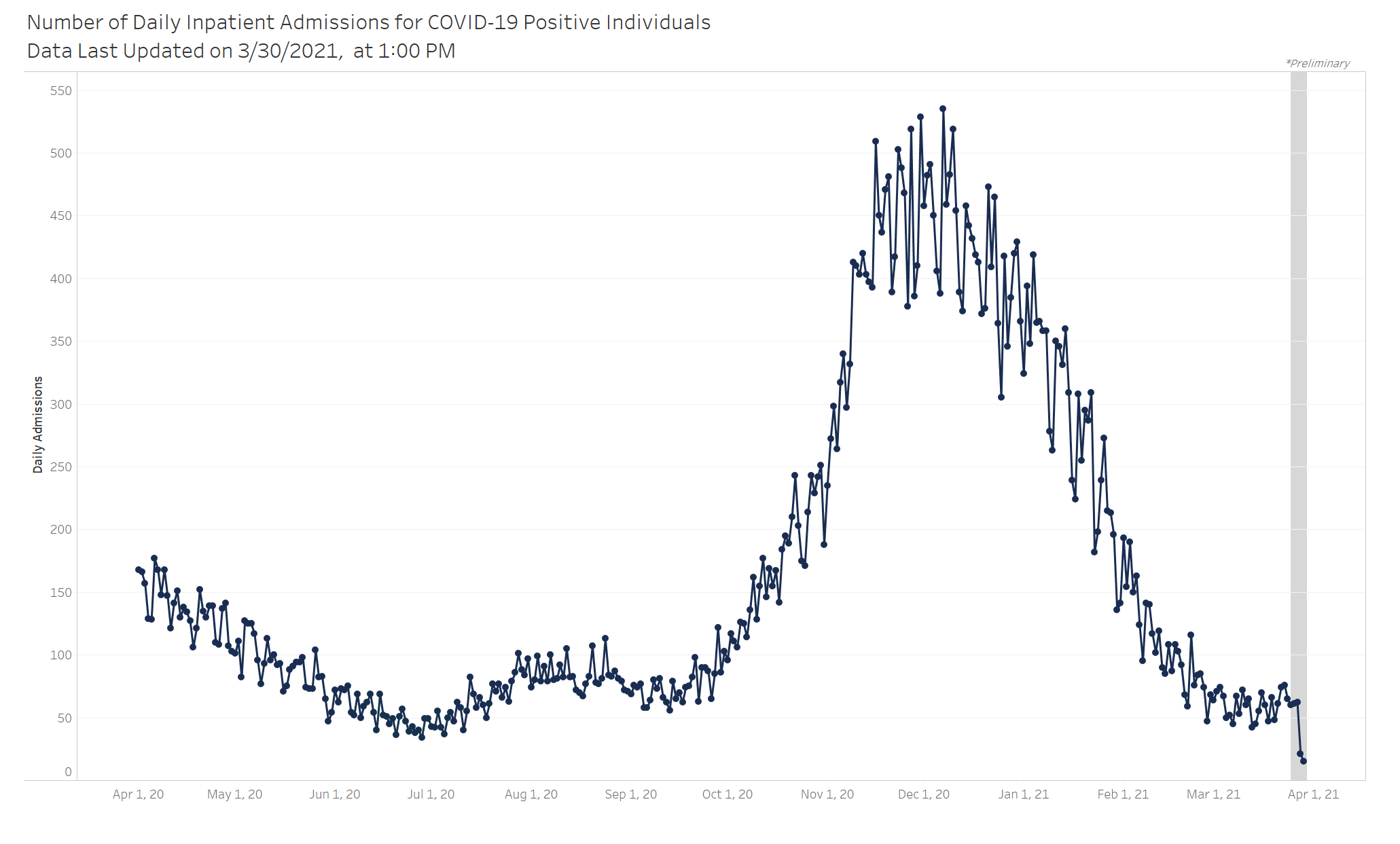 Vaccine uptake by ZIP code
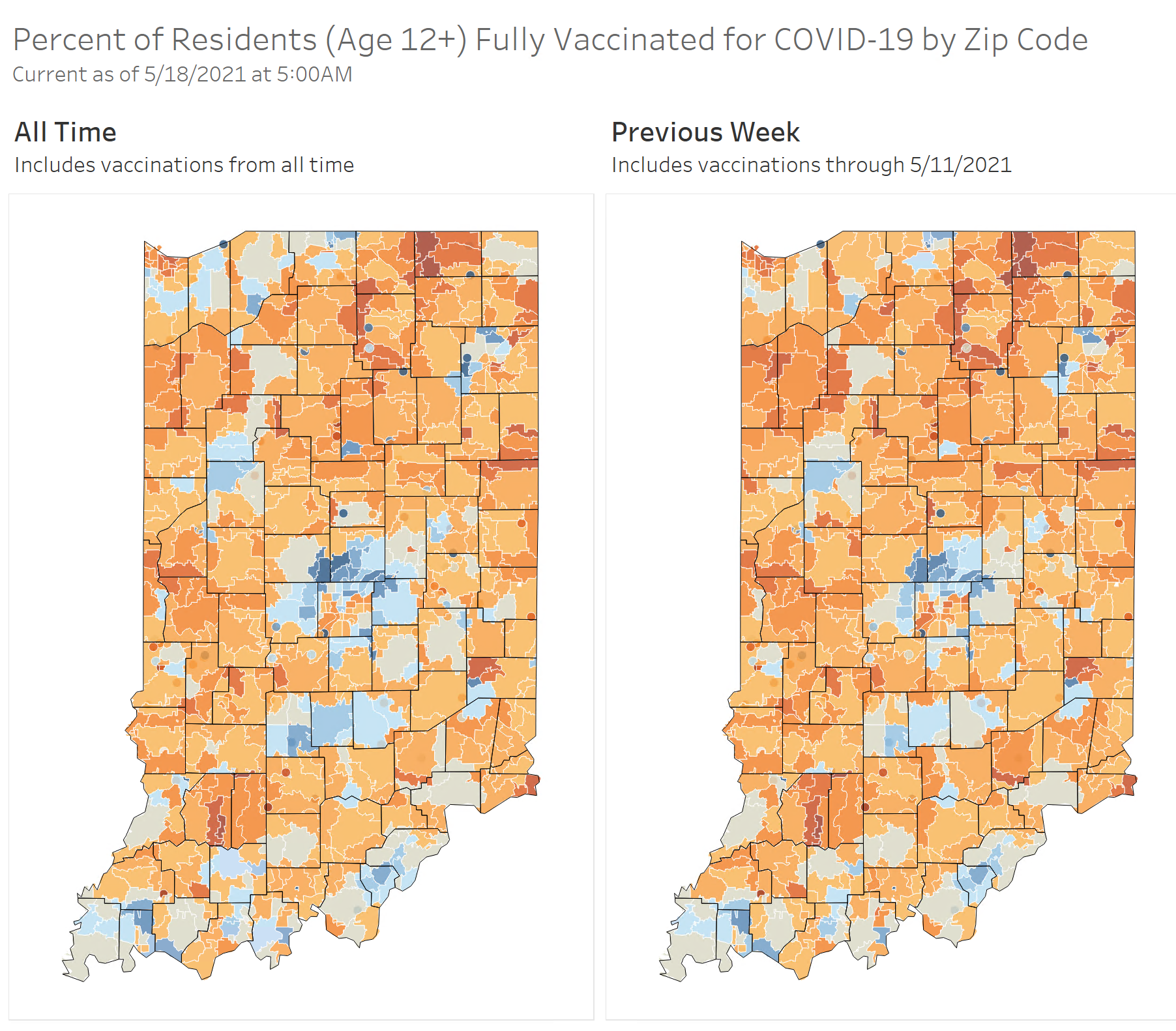 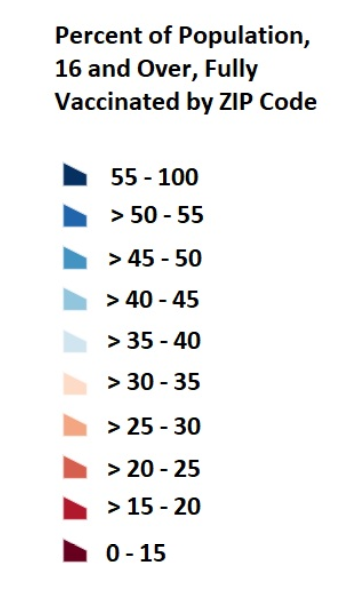 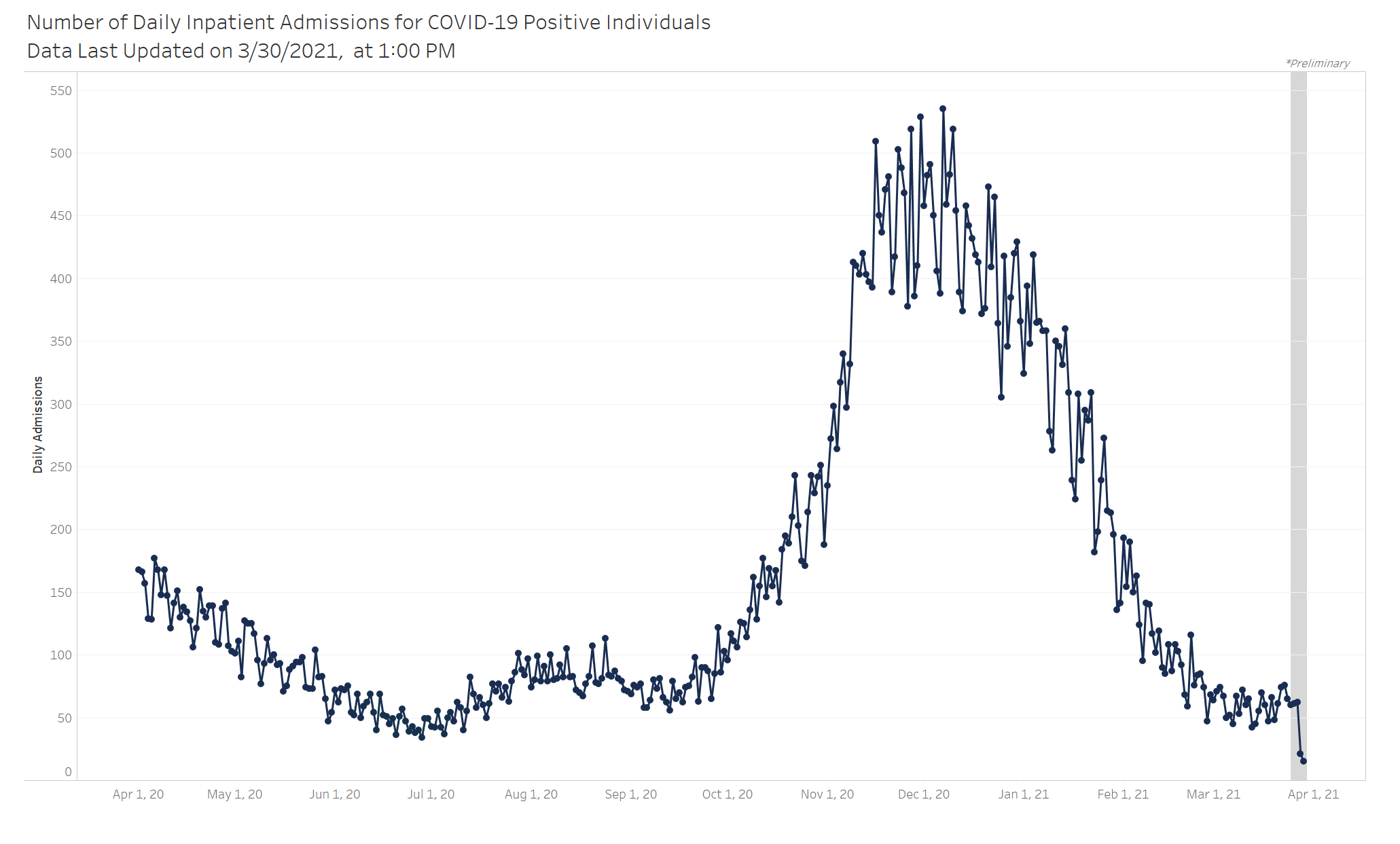 MIS-C cases
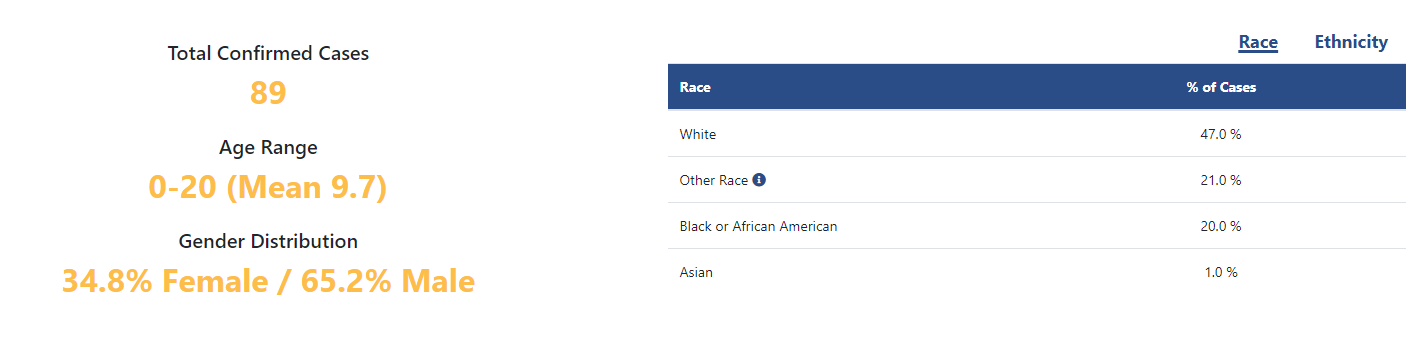 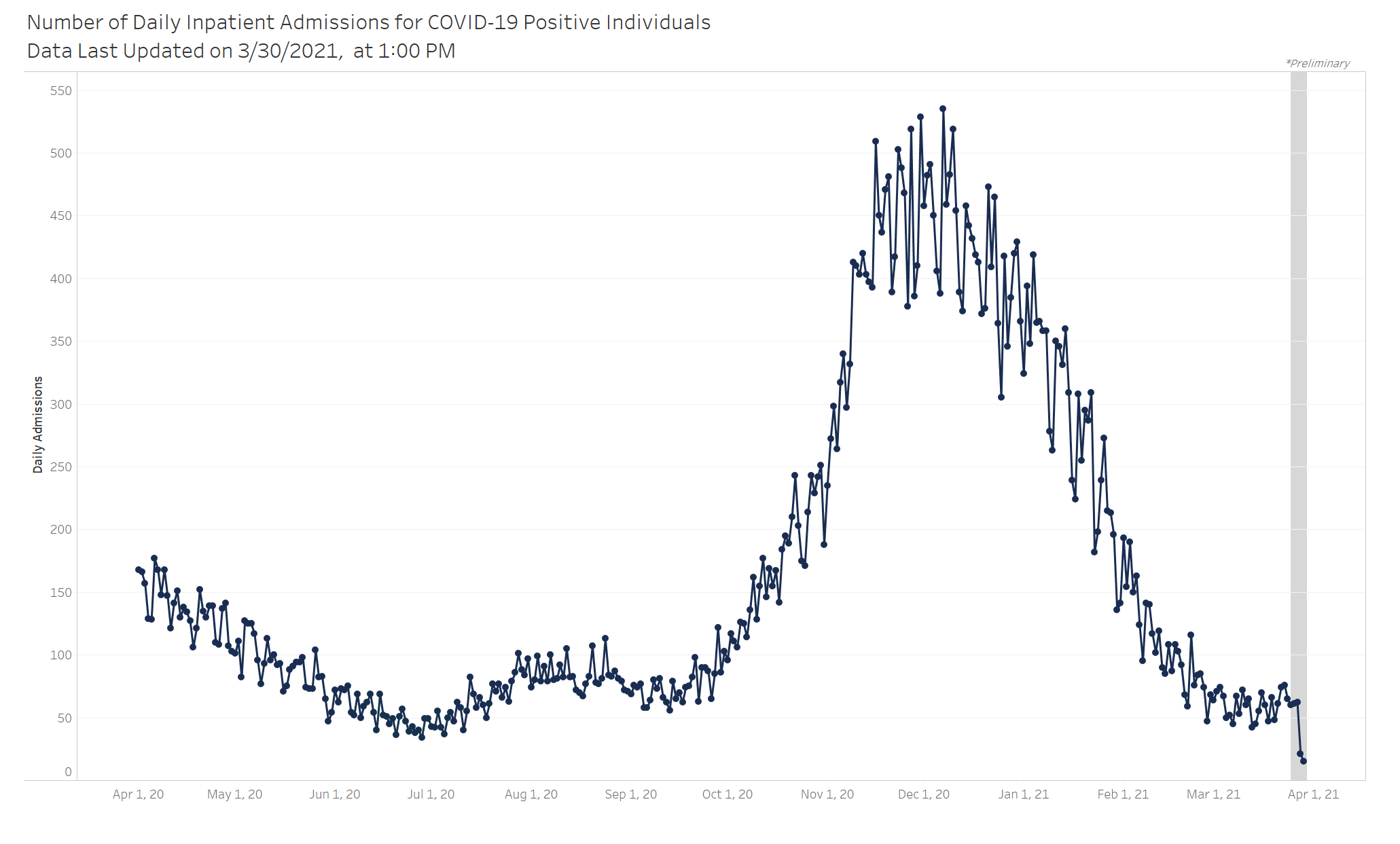 Vaccinations by age group
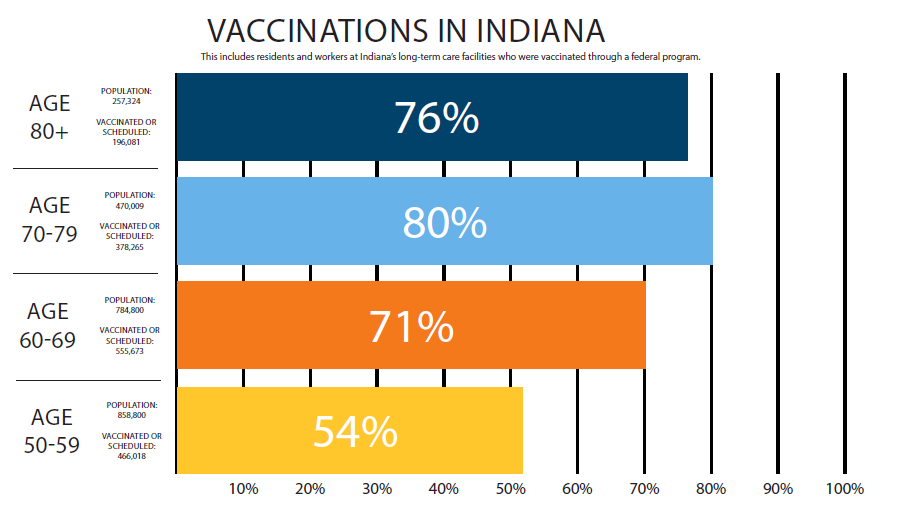 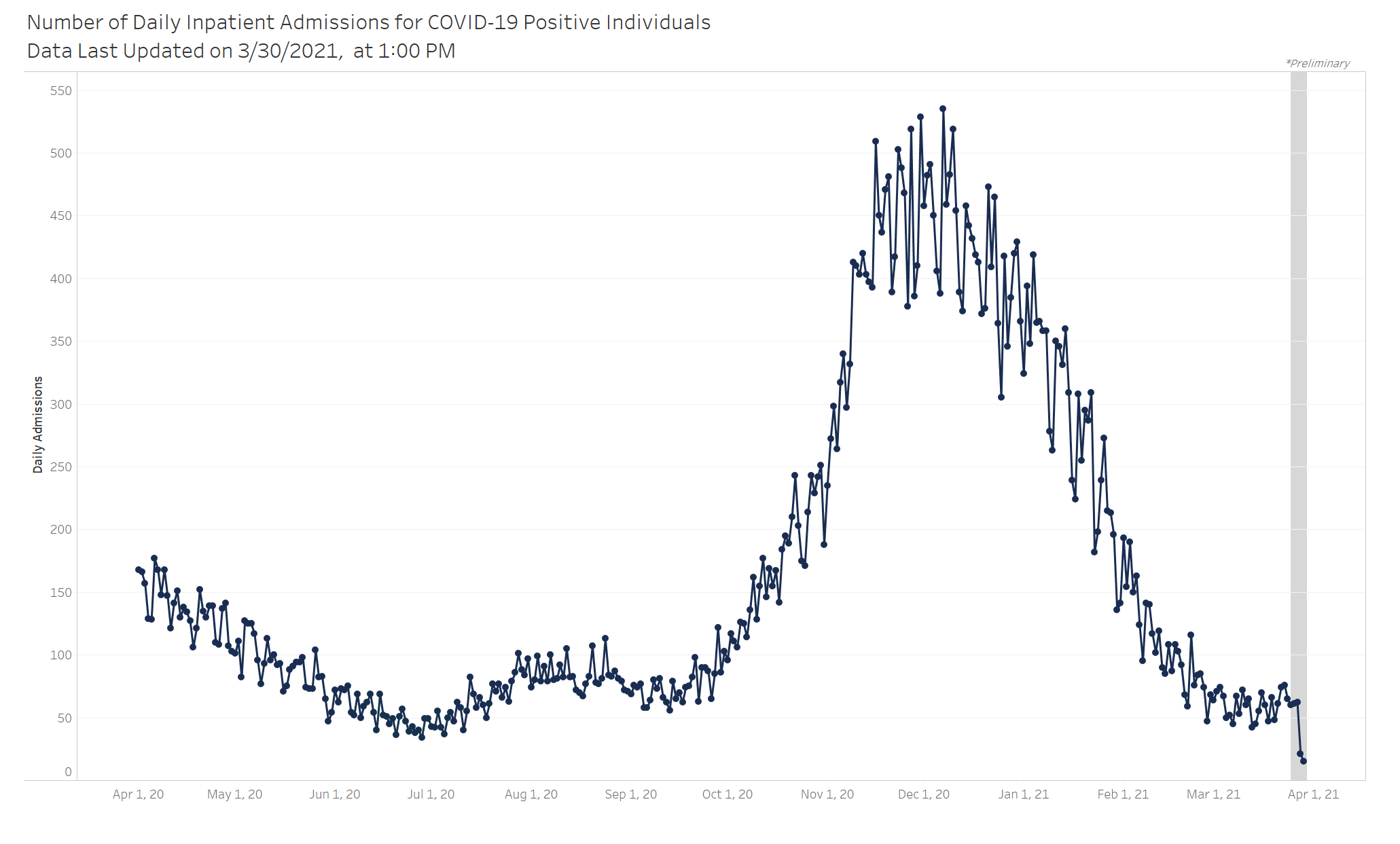 Vaccinations by age group
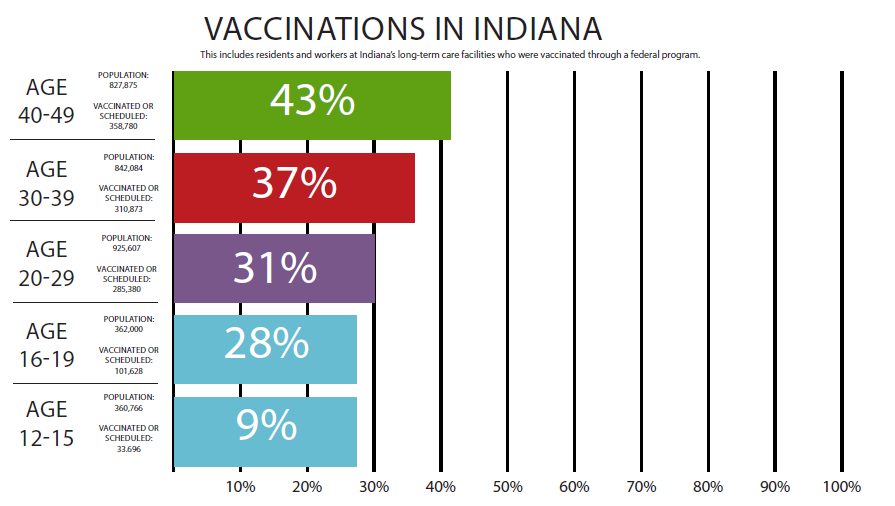 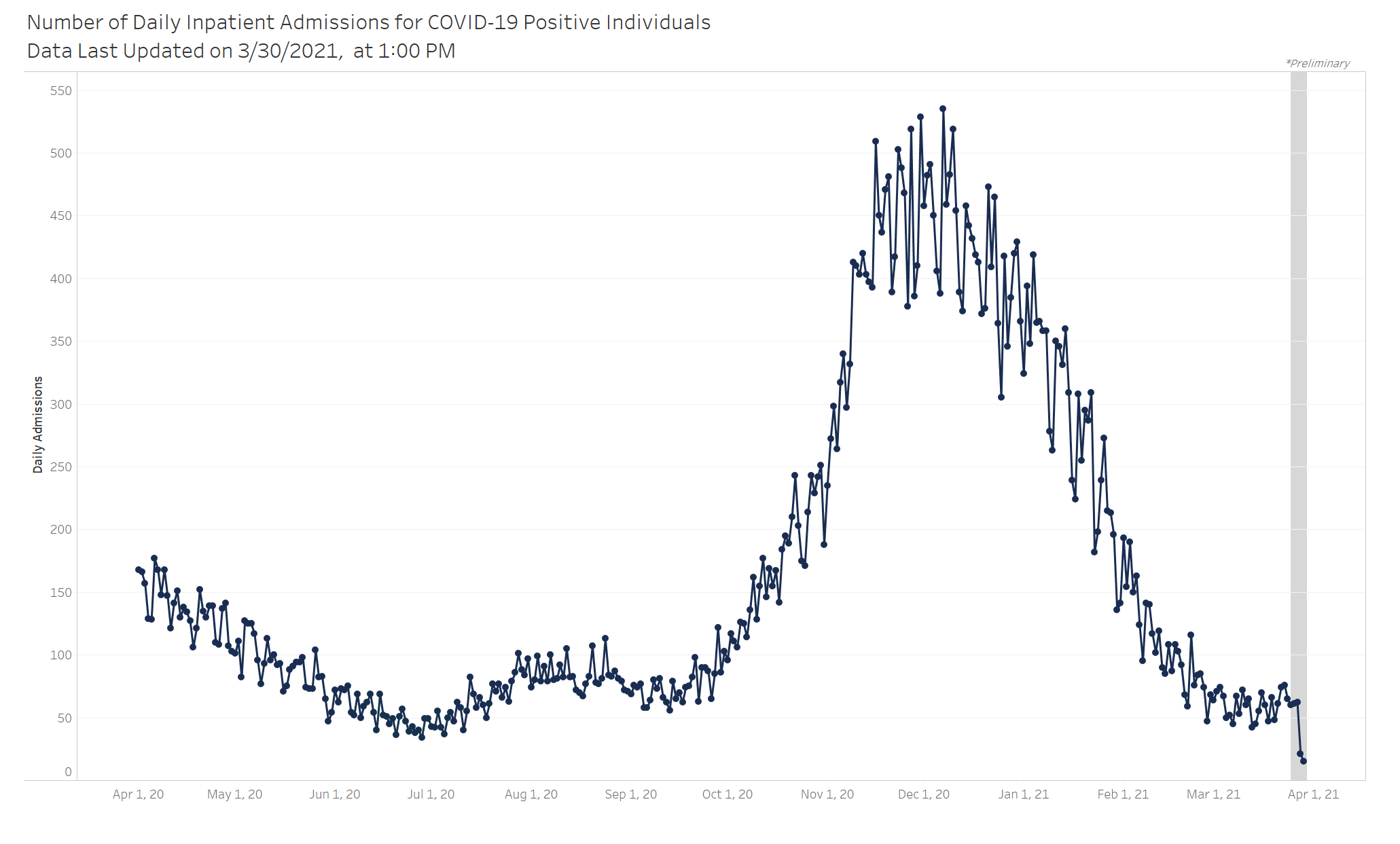